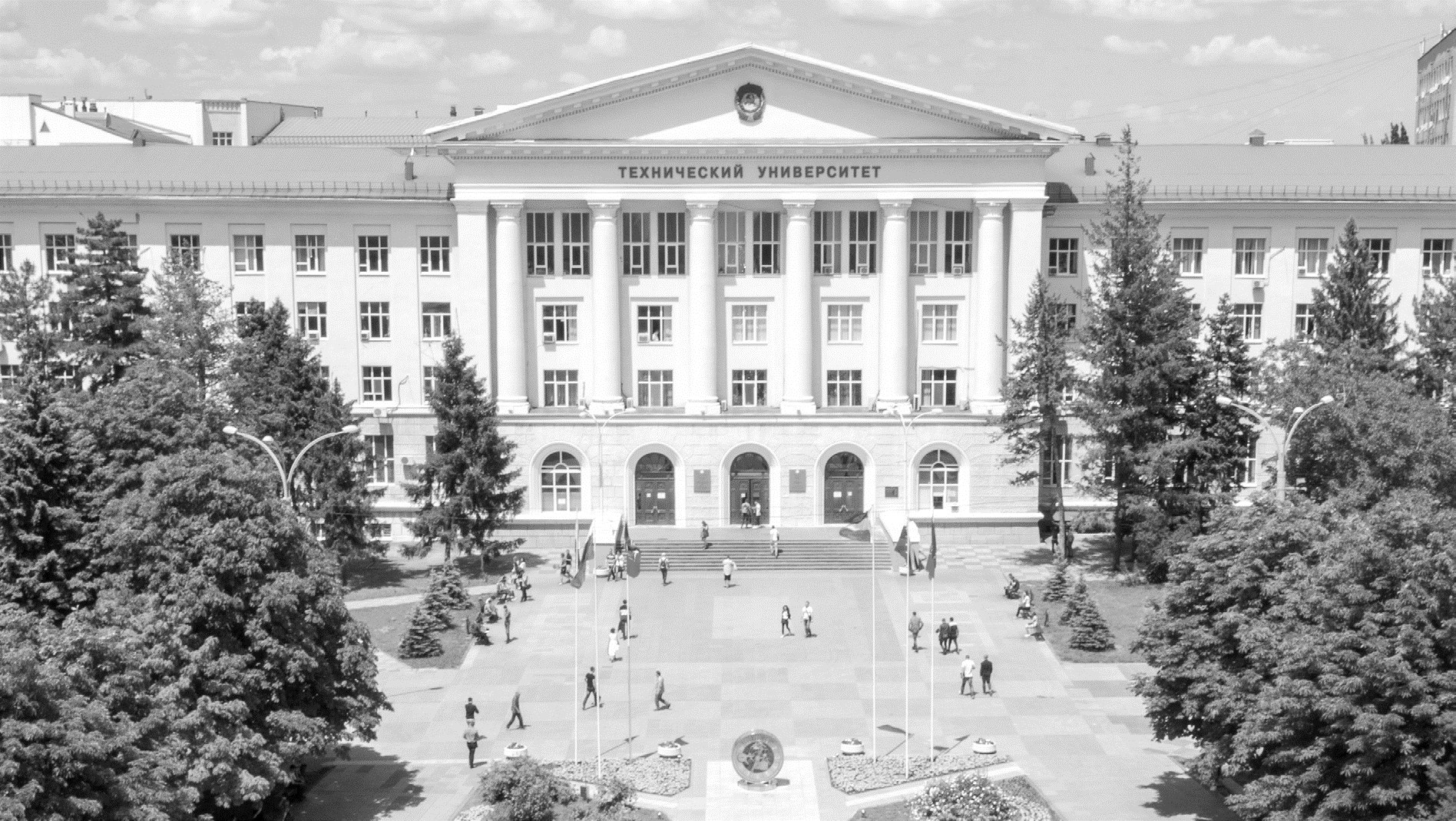 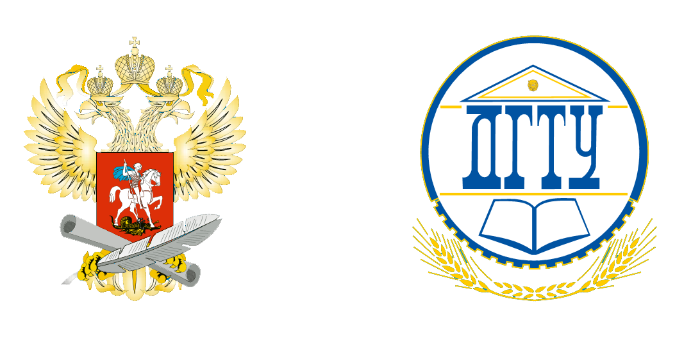 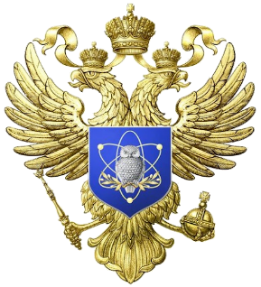 THE MINISTRY FOR SCIENCE AND HIGHER EDUCATION OF THE RUSSIAN FEDERATION
DON
 STATE 
TECHNICAL UNIVERSITY
DON STATE TECHNICAL UNIVERSITY
www.donstu.ru
DON STATE TECHNICAL UNIVERSITY
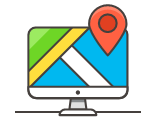 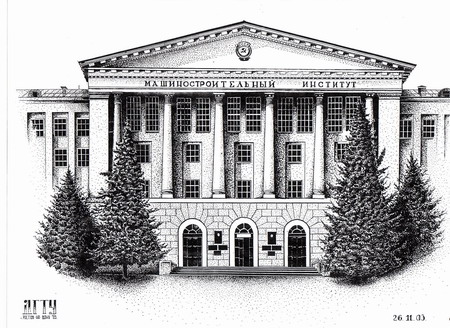 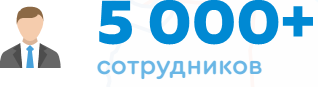 5
branches
North-Caucasus Institute of Agricultural Machinery Building
1930
5 000+
staff
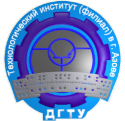 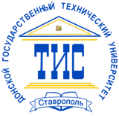 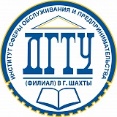 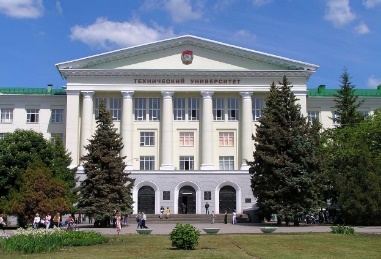 46 000+
students
Don
State 
Technical 
University
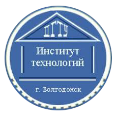 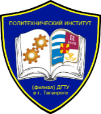 1992
134
departments
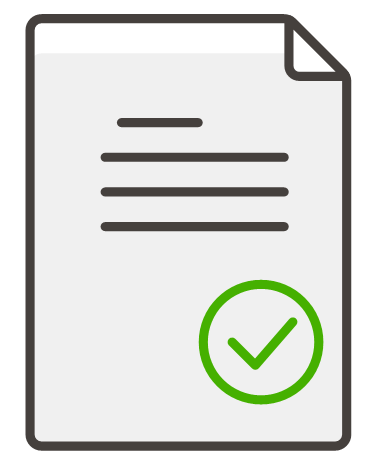 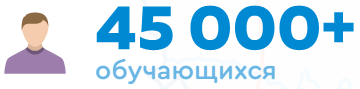 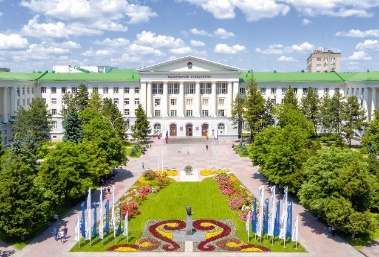 3 000+
international 
students
24
faculties
341
study programs
2016
The Flagship University
DON STATE TECHNICAL UNIVERSITY                                                                                                                                                                                                                                                                                                                                                                                      www.donstu.ru
EUROPEAN DIPLOMA SUPPLEMENT
ДОНСКОЙ
ГОСУДАРСТВЕННЫЙ
 ТЕХНИЧЕСКИЙ 
УНИВЕРСИТЕТ
EUROPEAN DIPLOMA SUPPLEMENT
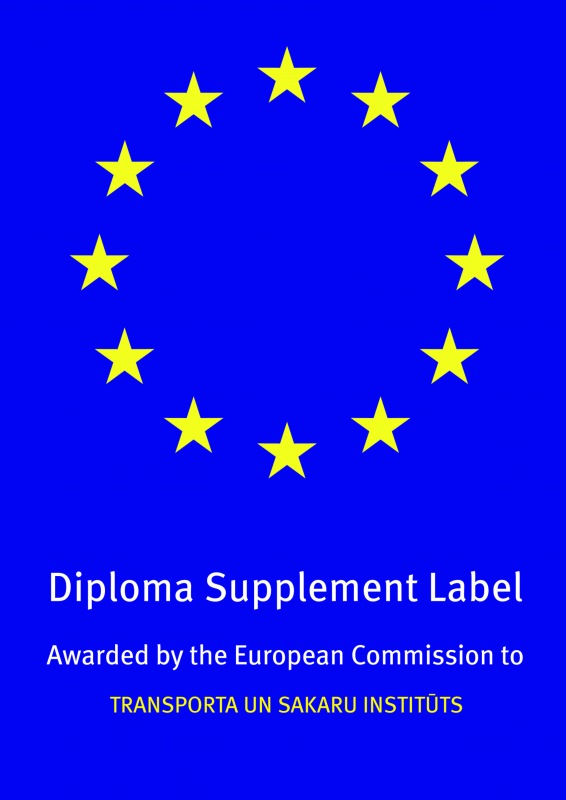 It is an international supplement to the diploma, the requirements for the structure of which are developed by the European Commission together with the Council of Europe and UNESCO
It is necessary for graduates to enroll in foreign universities.
It is interesting for foreign companies while employing new staff members
The number of hours of subjects in curriculum is presented in ECTS (European Credit Transfer System) credits, which makes it easy to compare it with diplomas of foreign universities
European Diploma Supplement is accepted by both Asian and American universities
DON STATE TECHNICAL UNIVERSITY                                                                                                                                                                                                                                                                                                                                                                                      www.donstu.ru
EUROPEAN DIPLOMA SUPPLEMENT
ДОНСКОЙ
ГОСУДАРСТВЕННЫЙ
 ТЕХНИЧЕСКИЙ 
УНИВЕРСИТЕТ
EUROPEAN DIPLOMA SUPPLEMENT
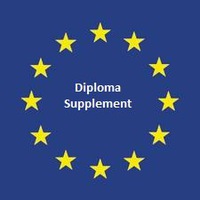 The result of more than 20 years of work by UNESCO and the Council of Europe together with leading European universities
As a result, a single document was developed that now allows to unify information about education and received professional competencies
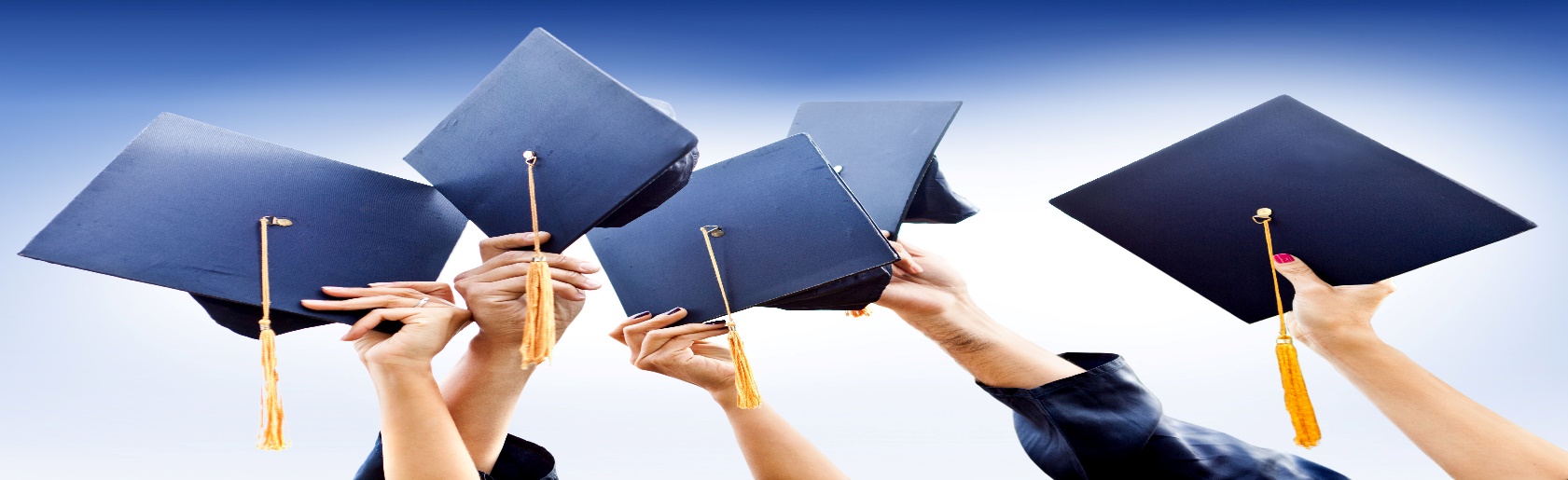 DON STATE TECHNICAL UNIVERSITY                                                                                                                                                                                                                                                                                                                                                                                      www.donstu.ru
EUROPEAN DIPLOMA SUPPLEMENT
ДОНСКОЙ
ГОСУДАРСТВЕННЫЙ
 ТЕХНИЧЕСКИЙ 
УНИВЕРСИТЕТ
HOW DOES THE EUROPEAN DIPLOMA SUPPLEMENT CORRELATES WITH RUSSIAN EDUCATION DOCUMENTS?
It is issued in English, which makes it understandable to foreigners

It allows to understand subjects and exact period of the graduate’s study, his or her results and qualifications obtained at the end                                  of training

The number of training hours is given in European units ("credits")

Russian grades are transferred to their European counterparts                     (from A to F)

There is information about the average grade of the graduate, the name of all course projects, works, internships, academic mobility, his or her academic and professional rights

Comprehensive information about DSTU and Russian education system is provided
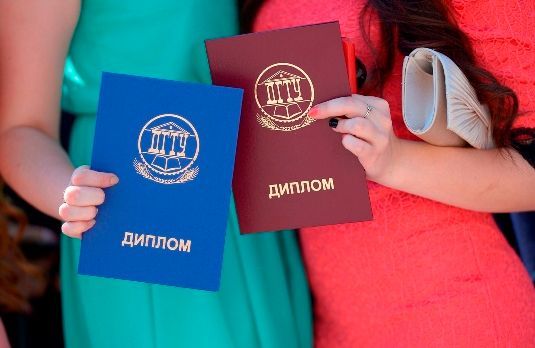 DON STATE TECHNICAL UNIVERSITY                                                                                                                                                                                                                                                                                                                                                                                      www.donstu.ru
EUROPEAN DIPLOMA SUPPLEMENT
ДОНСКОЙ
ГОСУДАРСТВЕННЫЙ
 ТЕХНИЧЕСКИЙ 
УНИВЕРСИТЕТ
HAVING THIS SUPPLEMENT YOU CAN:
continue studying abroad with the transfer of disciplines

get a job abroad under an accelerated qualification recognition procedure

get a job in a foreign company that has a representative office in Russia, also under the accelerated procedure of recognition of qualifications
EUROPEAN DIPLOMA SUPPLEMENT IS:
a personal document that describes the nature, essence, level, context, content and status of the training that was successfully completed by the one who was awarded the main diploma to which the Application relates

it does not substitute fot the main diploma and does not give the right to formal recognition of the original diploma by the academic authorities of other countries
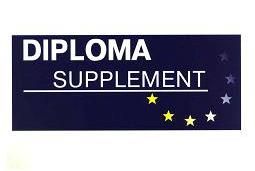 DON STATE TECHNICAL UNIVERSITY                                                                                                                                                                                                                                                                                                                                                                                      www.donstu.ru
WHAT DOES NOT EQUAL TO EUROPEAN DIPLOMA SUPPLEMENT?
ДОНСКОЙ
ГОСУДАРСТВЕННЫЙ
 ТЕХНИЧЕСКИЙ 
УНИВЕРСИТЕТ
EUROPEAN DIPLOMA SUPPLEMENT
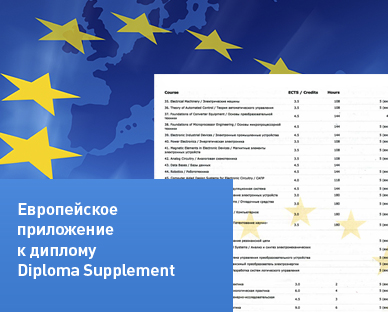 Is not a Curriculum Vitae (CV)

Is not a substitution for the original document of education

Is not an automatic guarantee for recognition the original document of education
DON STATE TECHNICAL UNIVERSITY                                                                                                                                                                                                                                                                                                                                                                                      www.donstu.ru
EUROPEAN DIPLOMA SUPPLEMENT ENSURES
ДОНСКОЙ
ГОСУДАРСТВЕННЫЙ
 ТЕХНИЧЕСКИЙ 
УНИВЕРСИТЕТ
EUROPEAN DIPLOMA SUPPLEMENT
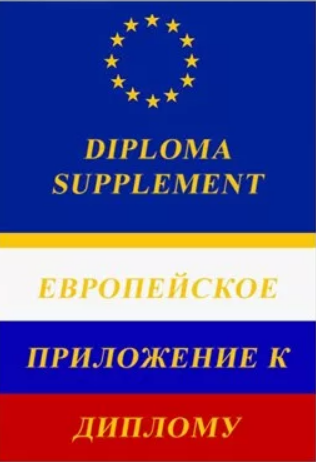 International «transparency»
Fair recognition
Adaptation to fast change in qualifications
Mobility
Accessibility of education
Lifelong learning
Clear assessment of qualifications
Accurate description of the individual learning plan and acquired competencies
DON STATE TECHNICAL UNIVERSITY                                                                                                                                                                                                                                                                                                                                                                                      www.donstu.ru
EUROPEAN DIPLOMA SUPPLEMENT CONTAINS SECTIONS:
ДОНСКОЙ
ГОСУДАРСТВЕННЫЙ
 ТЕХНИЧЕСКИЙ 
УНИВЕРСИТЕТ
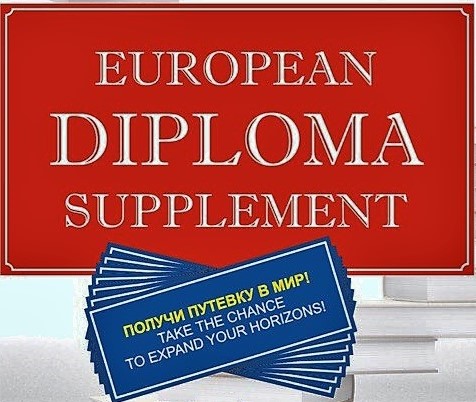 European supplement holder’s personal information

Information about acquired qualification

Information about qualification level

Information about the content of the program and obtained results. The results of students ' training are given taking into account the national and European assessment systems, the intensity of disciplines in academic hours is translated into the system of European units — "credits“

Information about qualifications’ functions

Additional information about university

Certification of the supplement

Information of national system of higher education
DON STATE TECHNICAL UNIVERSITY                                                                                                                                                                                                                                                                                                                                                                                      www.donstu.ru
WHAT DOCUMENTS ARE REQUIRED?
ДОНСКОЙ
ГОСУДАРСТВЕННЫЙ
 ТЕХНИЧЕСКИЙ 
УНИВЕРСИТЕТ
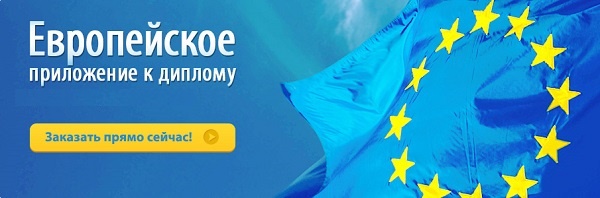 EUROPEAN DIPLOMA SUPPLEMENT
A copy of the diploma and the diploma supplement certified by DSTU General Department                                              (office 242, main building)
Student’s study card (issued at the Dean’s office)
Passport copy
Foreign passport copy (if has)
Receipt of payment (4000 rub.)
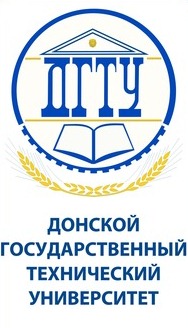 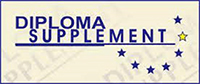 DON STATE TECHNICAL UNIVERSITY
Responsibility and operation of the process: 
 
DSTU CENTER OF CONSULTING AND MONITORING OF INTERNATIONAL EDUCATION 

https://donstu.ru/structure/administrative/sluzhby-po-mezhdunarodnoy-deyatelnosti/tsentr-konsaltinga-i-monitoringa-mezhdunarodnogo-obrazovaniya-/
CONTACTS

tel. +7 (863) 273-84-23, 238-13-78

Monday-Friday  9.00 – 13.00, 14.00-17.00

Gagarin sq. , 1, build. 8, 5 floor., office 551

e-mail: roseland2003@mail.ru
DON STATE TECHNICAL UNIVERSITY                                                                                                                                                                                                                                                                                                                                                                                      www.donstu.ru
A SAMPLE OF EUROPEAN DIPLOMA SUPPLEMENT FOR MASTER’S DEGREE
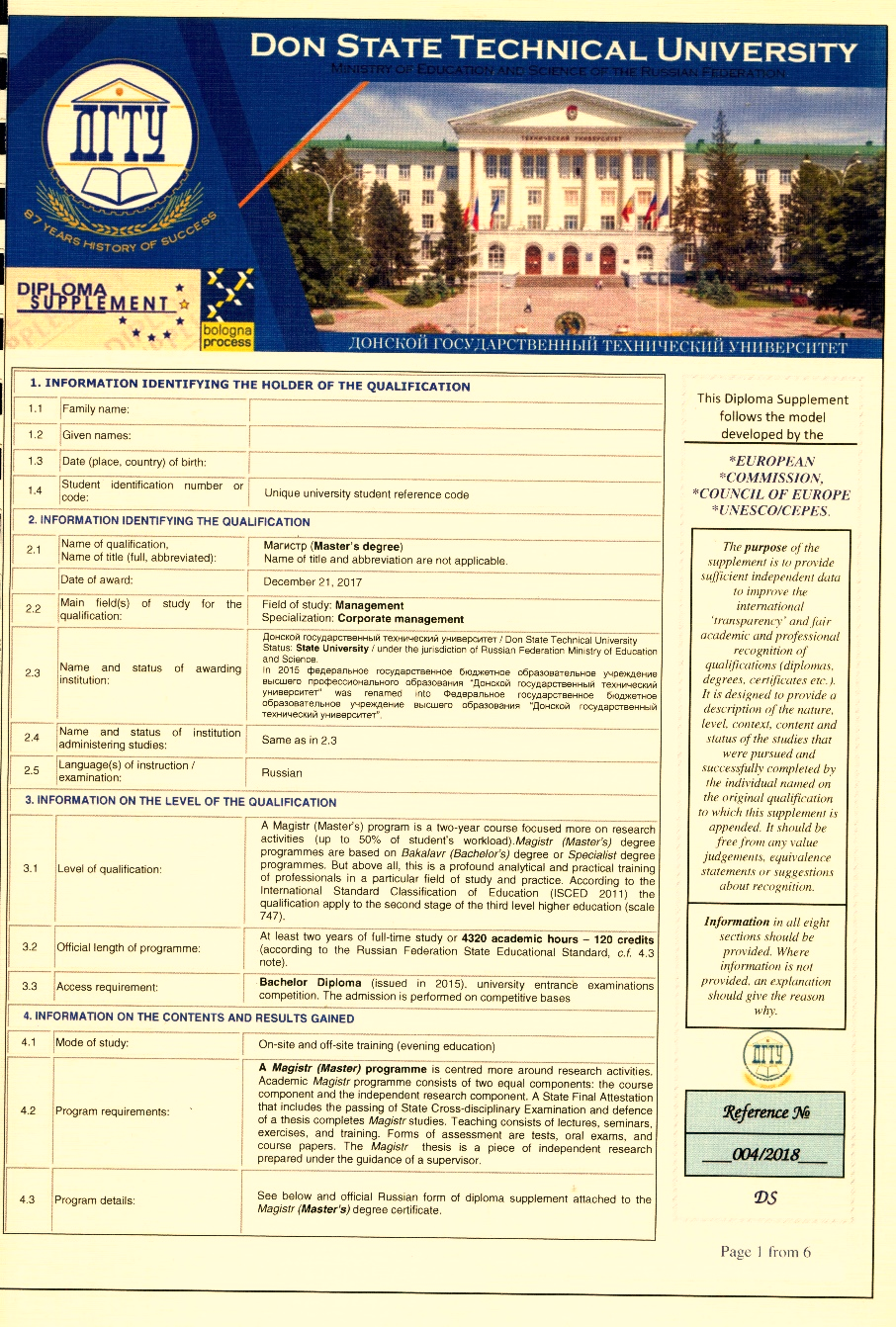 ДОНСКОЙ
ГОСУДАРСТВЕННЫЙ
 ТЕХНИЧЕСКИЙ 
УНИВЕРСИТЕТ
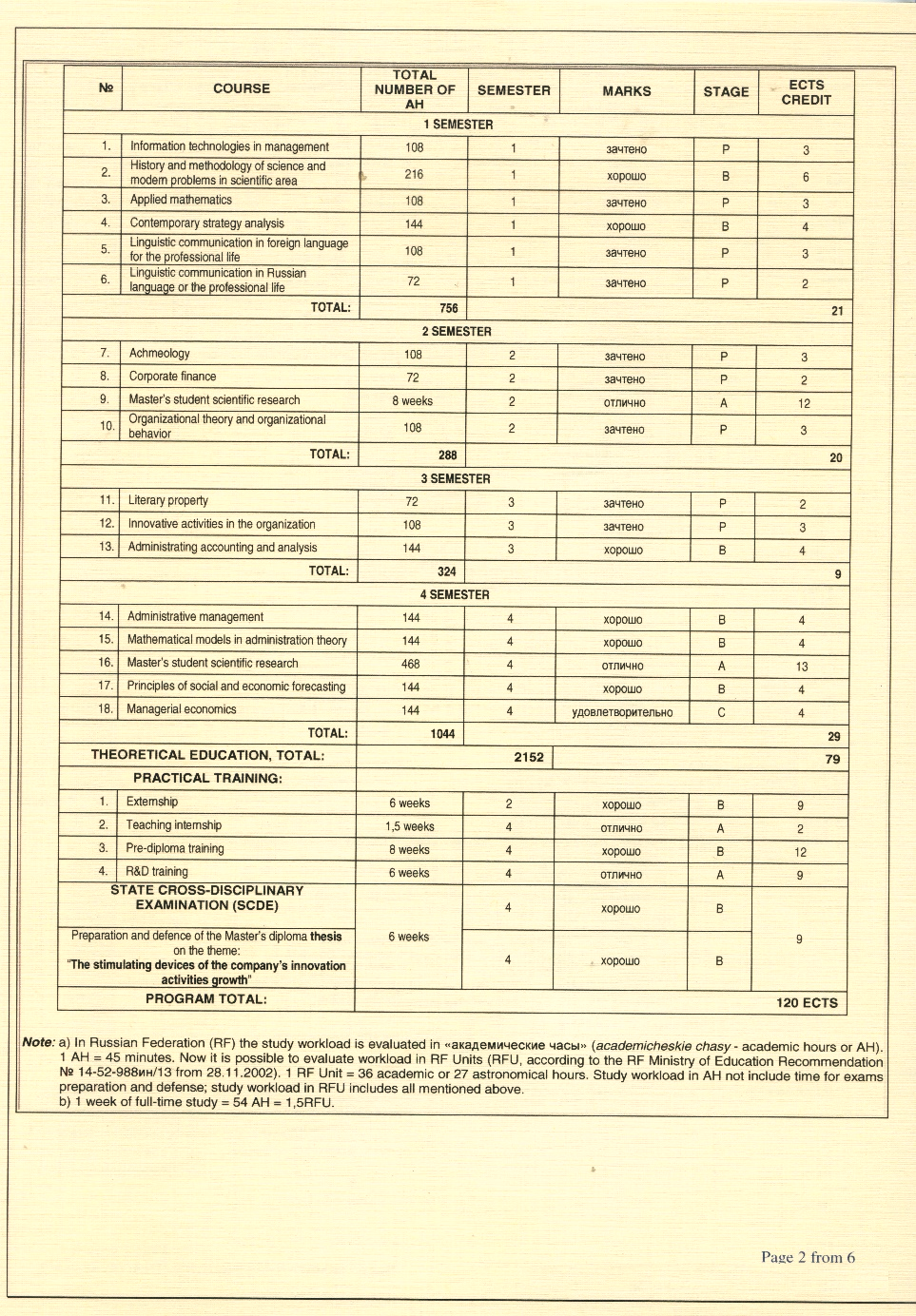 DON STATE TECHNICAL UNIVERSITY                                                                                                                                                                                                                                                                                                                                                                                      www.donstu.ru
A SAMPLE OF EUROPEAN DIPLOMA SUPPLEMENT FOR MASTER’S DEGREE
ДОНСКОЙ
ГОСУДАРСТВЕННЫЙ
 ТЕХНИЧЕСКИЙ 
УНИВЕРСИТЕТ
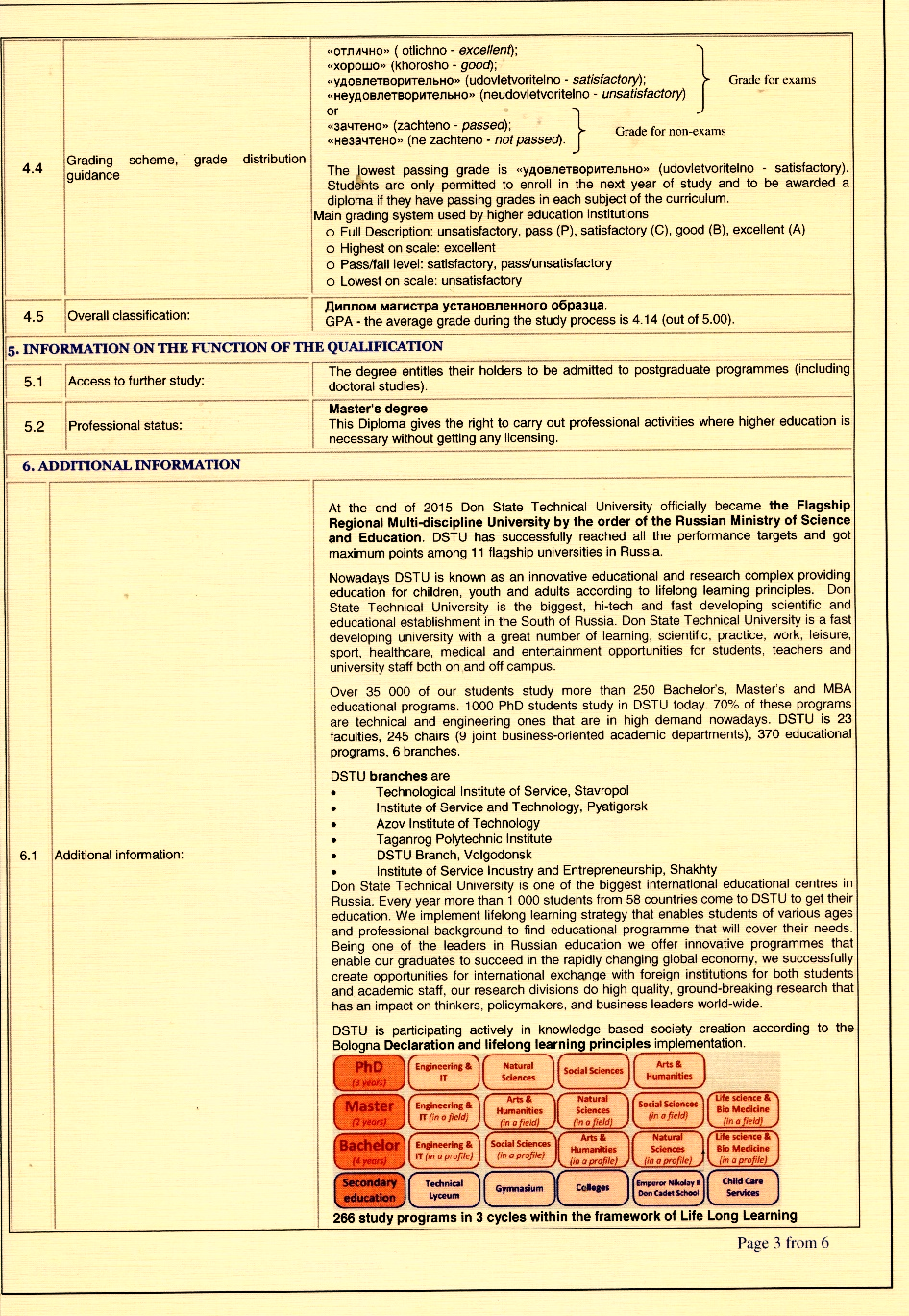 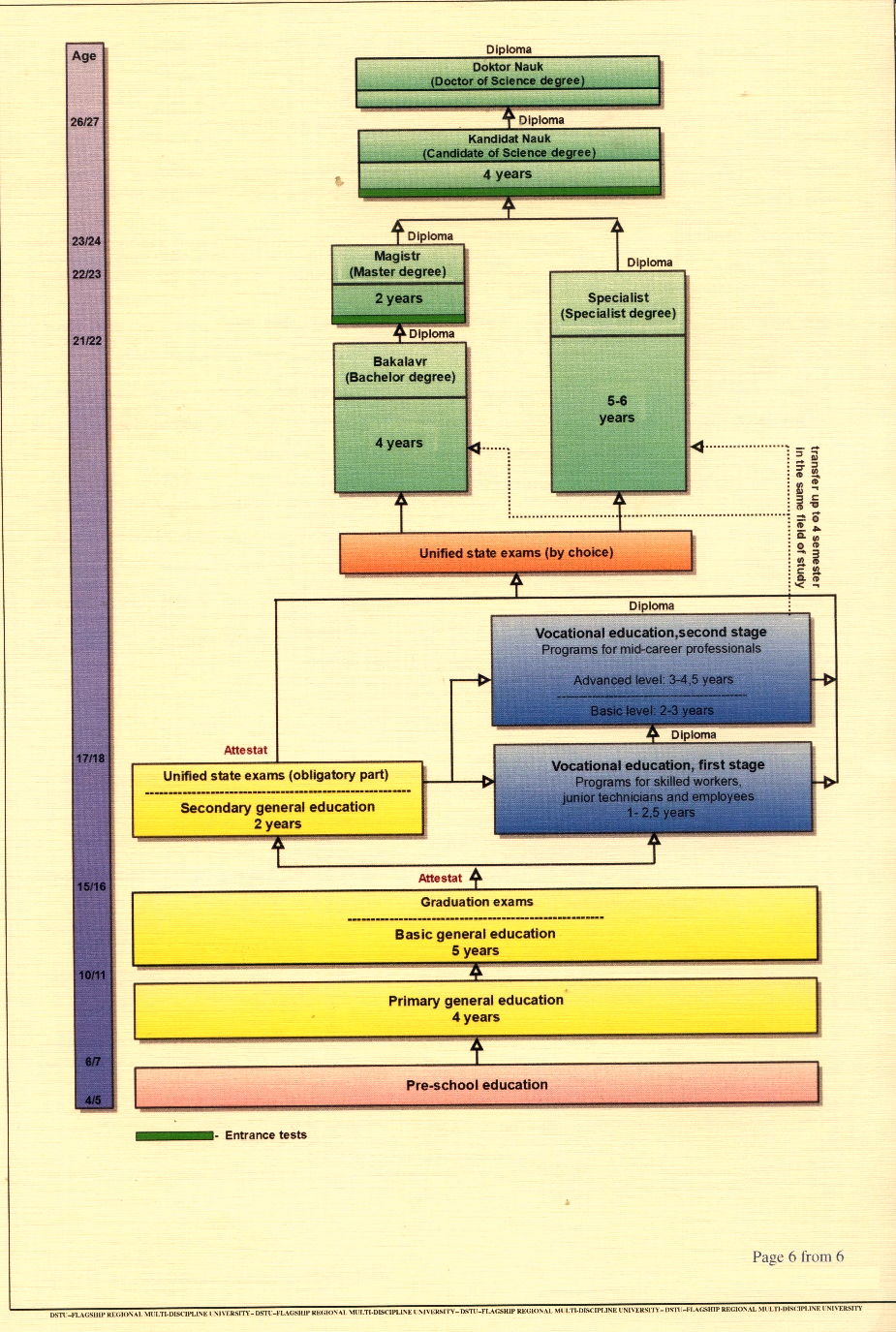 DON STATE TECHNICAL UNIVERSITY                                                                                                                                                                                                                                                                                                                                                                                      www.donstu.ru
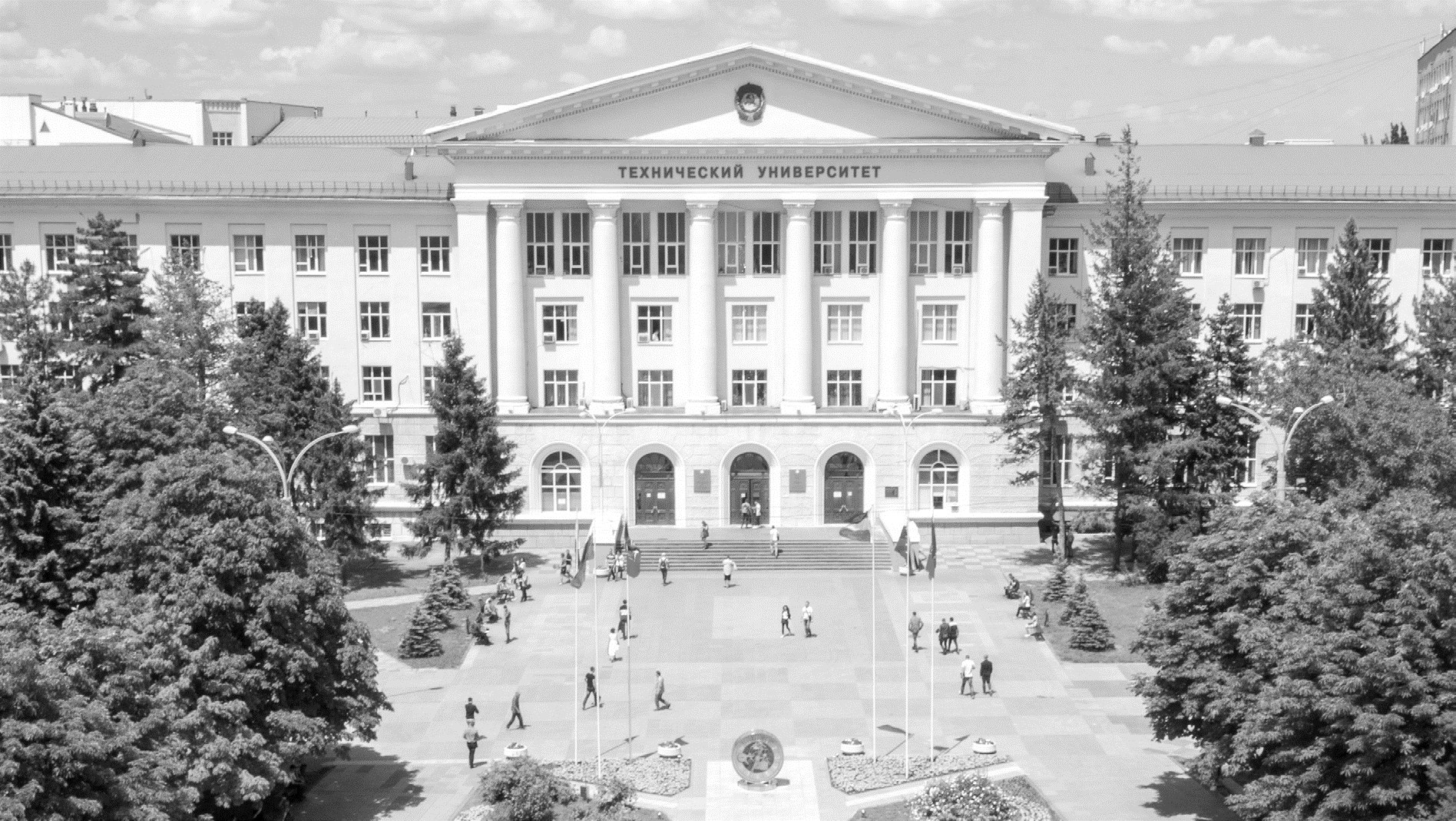 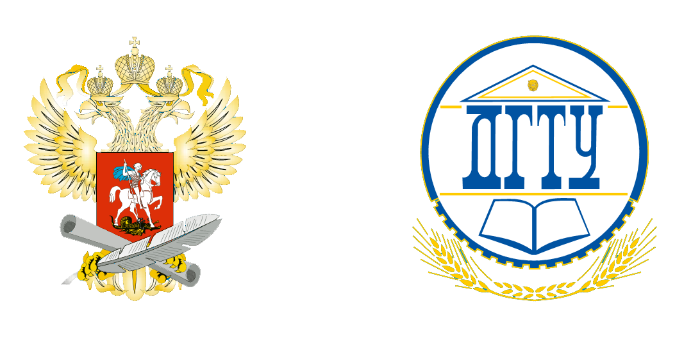 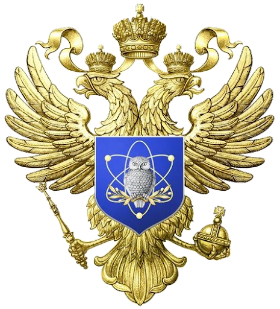 DON
 STATE 
TECHNICAL UNIVERSITY
THE MINISTRY FOR EDUCATION AND SCIENCE OF THE RUSSIAN FEDERATION
THANK YOU FOR YOUR
ATTENTION!
www.donstu.ru